Cours#5L’intégration Sociale
Par FORV 2025
Menu du jour
Retour cours#4
Intégration sociale
Exercice: p.65-66
Vidéo: stéréotypes et préjugé
Exercice: p.67 à 69
Les incapacités fonctionnelles
**Notre rôle auprès de cette clientèle** p.55
Établir un lien de confiance
Écoute active
Observer les indices de pauvreté
Rapporter les informations aux personnes concernées
Suggérer des ressources AVEC l’accord des personnes responsables du milieu de soin
Ne pas juger
AJOUT: L’auxiliaire fait preuve de créativité et de débrouillardise pour minimiser les dépenses domestiques, suggérer banque alimentaire
L’intégration sociale
Introduction  p.63
Activité d’ouverture p.64
Une  réflexion sur l’intégration sociale
Lisez les témoignages de Guillaume et de Kevin puis répondez aux questions 7 à 10p.65-66
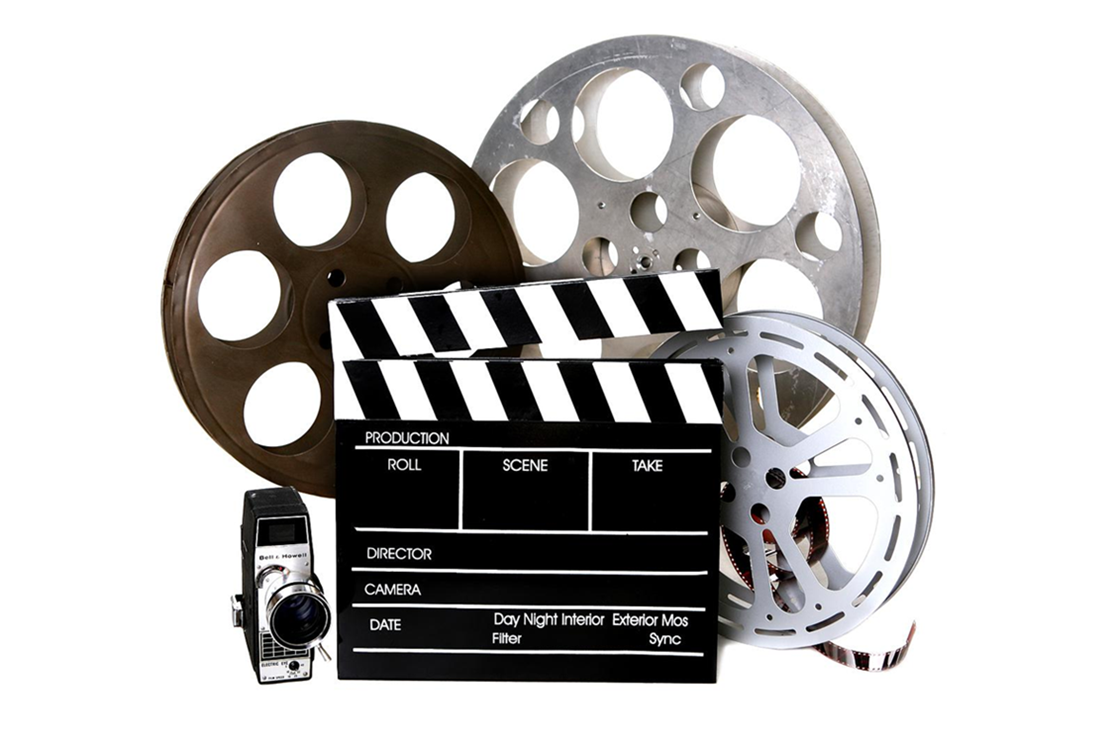 L'intégration socialeLa DI, d’hier à aujourd’hui 17 min17
https://www.youtube.com/watch?v=jWO8uc0VPF0
Les stéréotypes, les préjugés et la discrimination 4min04
https://www.youtube.com/watch?v=798q8o_Y-cc
Complétez les p.67 à 69
Correction en grand groupe
Les incapacités fonctionnelles
Exercice de M.Laflèche p.70-71   
Exercice d’Amélie et de Mme Gagné p.72-73
Comment minimiser l’effet des préjugés?
Facteurs personnels et environnementaux
Les schémas suivants résument les facteurs personnels qui influencent l’intégration et la participation sociales d’une personne. Leur absence, leur insuffisance ou leur épuisement peut compromettre le maintien à domicile d’une personne ayant des incapacités fonctionnelles.
Facteur personnels
Facteurs environnementaux
Les ressources
Prochain cours
AA#1 + correction
L’intégrité sociale( suite)